Урок по учебному предмету «Математика»3 класс
«Умножение однозначных чисел»
Подготовили:
учитель начальных классов
Хадарович Е.В., 
учитель-дефектолог
Заяц В.Д.
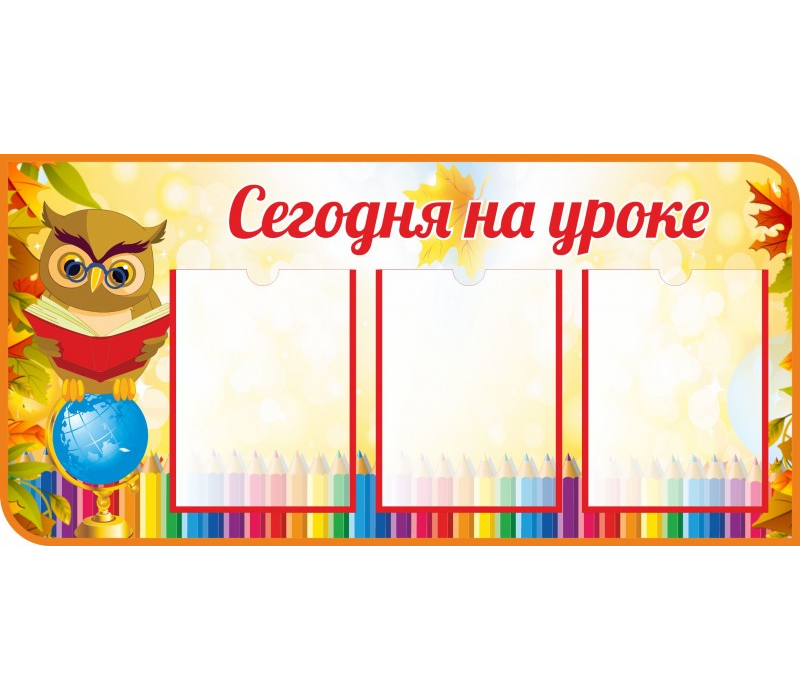 Познакомимся 
с 
компонентами действия умножения, их взаимосвязью
Узнаем
свойства умножения
Рассмотрим некоторые
случаи умножения
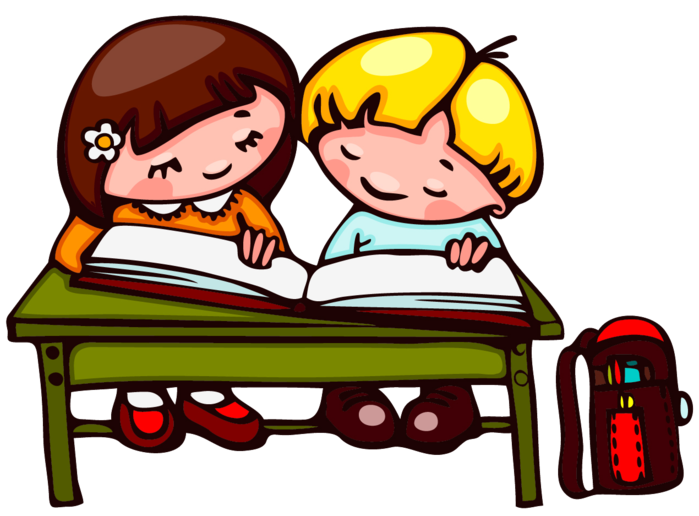 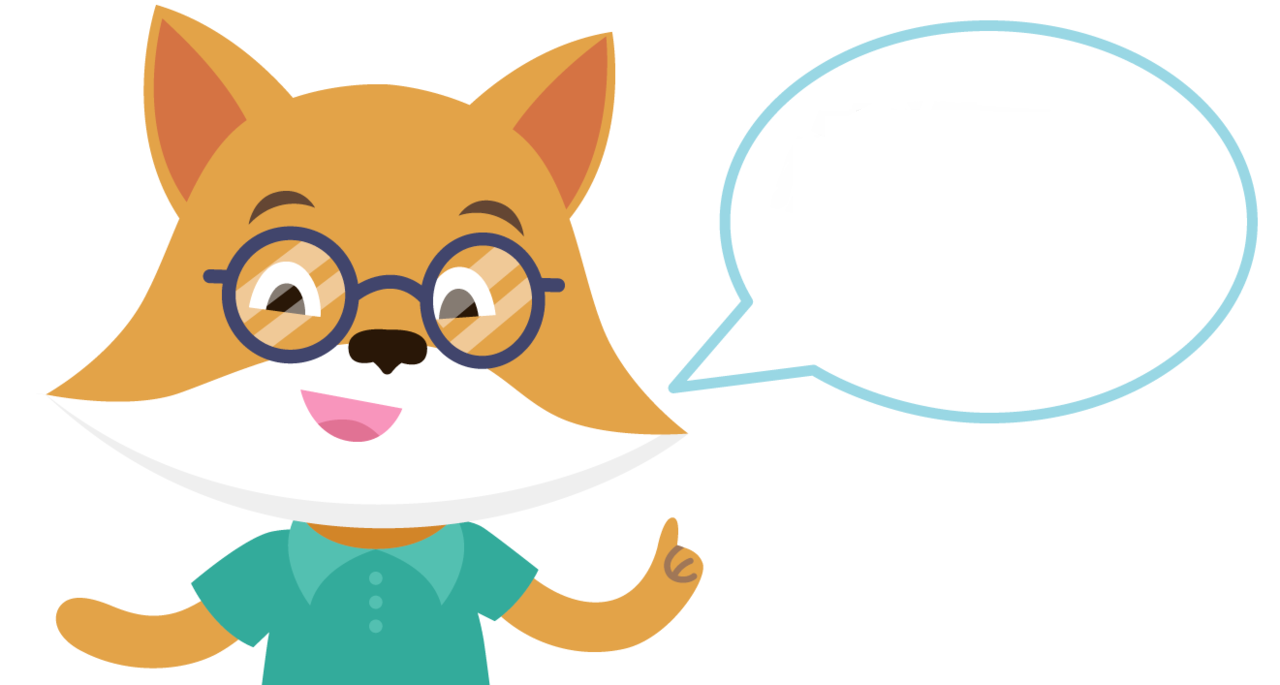 Умножение — 
это арифметическое действие, с помощью которого находят сумму 
одинаковых слагаемых.
5
4
5
+
5
=
5
+
5
*
+
3
7
=
7
+
7
+
7
*
Компоненты УМНОжения
24
=
6
4
*
Произведение
Множитель
Множитель
Чтобы узнать правильно ли было выполнено умножение, можно:Разделить произведение на  один множитель, если получится число, равное другому множителю, то умножение было выполнено верно.
7 * 8 = 56 
56 : 8 = 7
56 : 7 = 8
Свойства умножения
ПЕРЕМЕСТИТЕЛЬНОЕ СВОЙСТВО
5
9
9
5
=
*
*
Свойства умножения
СОЧЕТАТЕЛЬНОЕ СВОЙСТВО
=
2
2
4
6
6
4
*
*
*
*
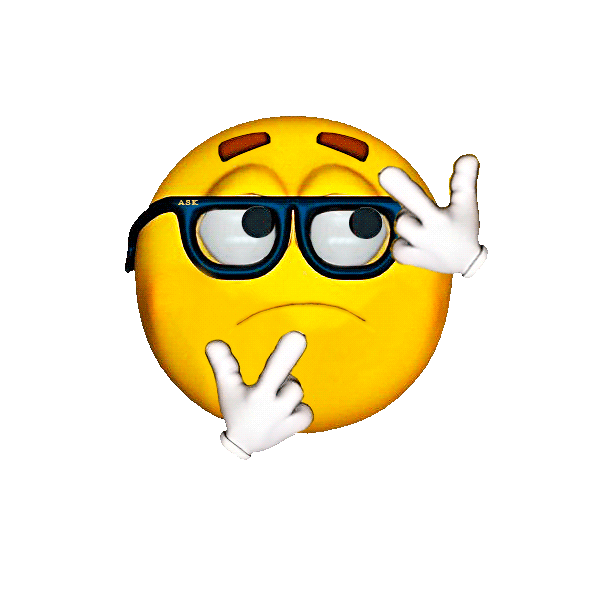 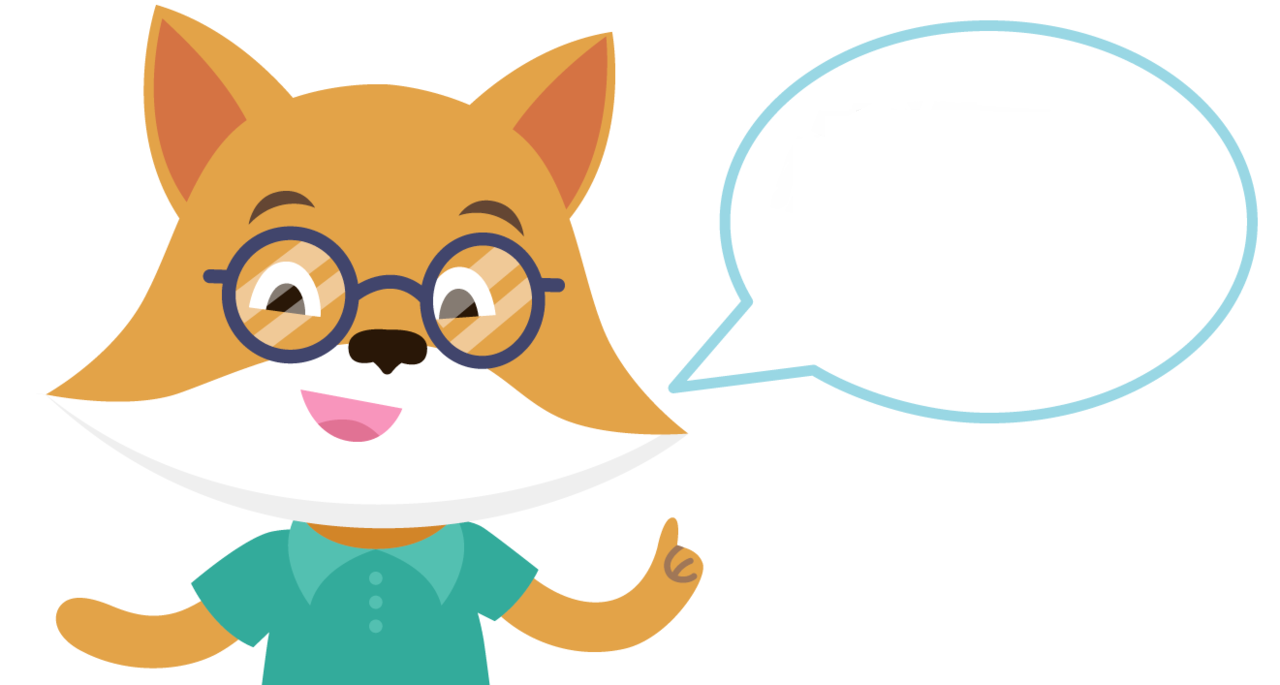 Проверь 
себя
Выполни задания
нажми
нажми
нажми
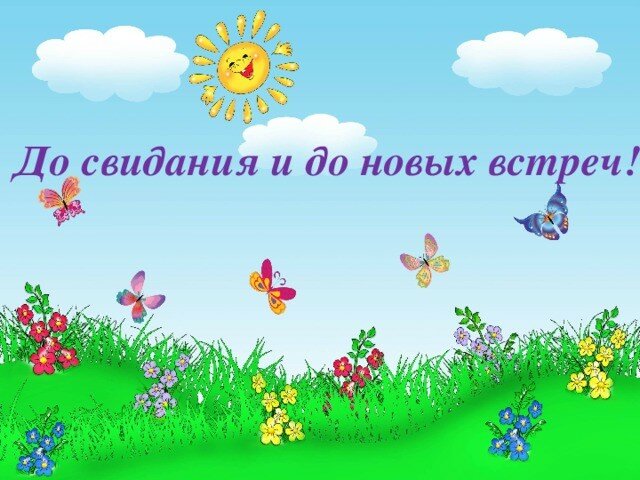